Optic TheoryWriter’s Notebook Images
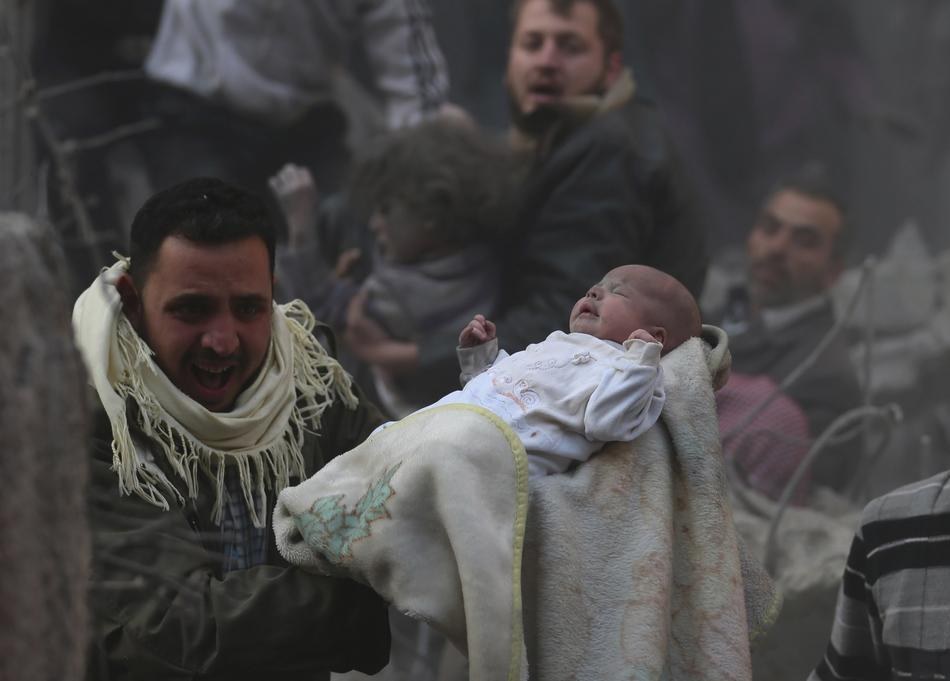 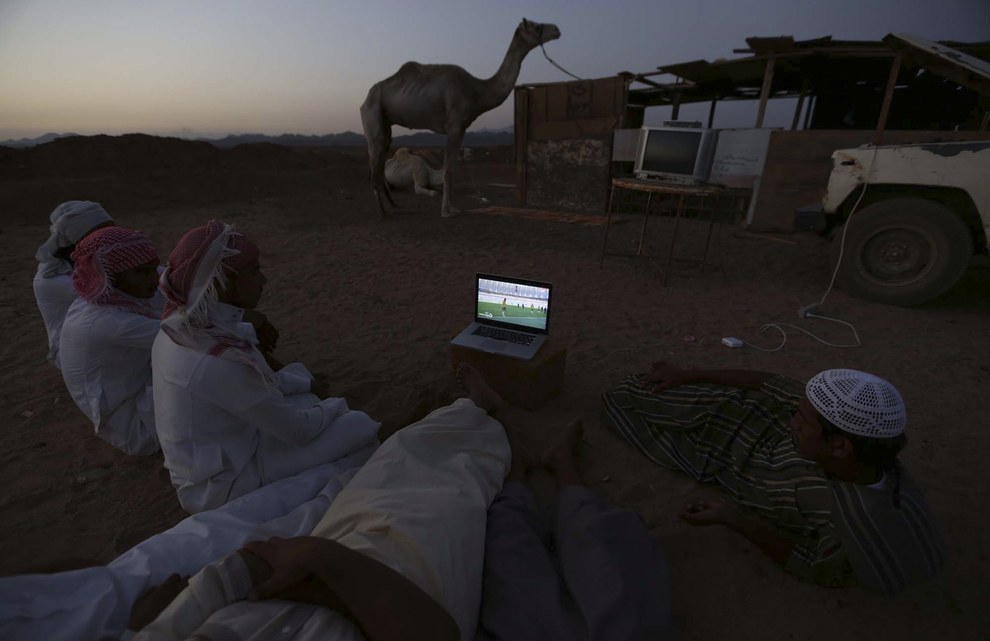